Из опыта работы государственного учреждения образования «Щомыслицкая средняя школа» Минского района по изучению особенностей семейного воспитания
Нормативная документация:
Изучение особенностей семейного воспитания осуществляют: воспитатели, классные руководители, кураторы (мастера производственного обучения).При необходимости могут включаться педагог социальный, педагог-психолог, администрация
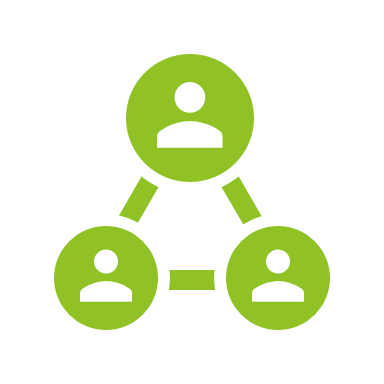 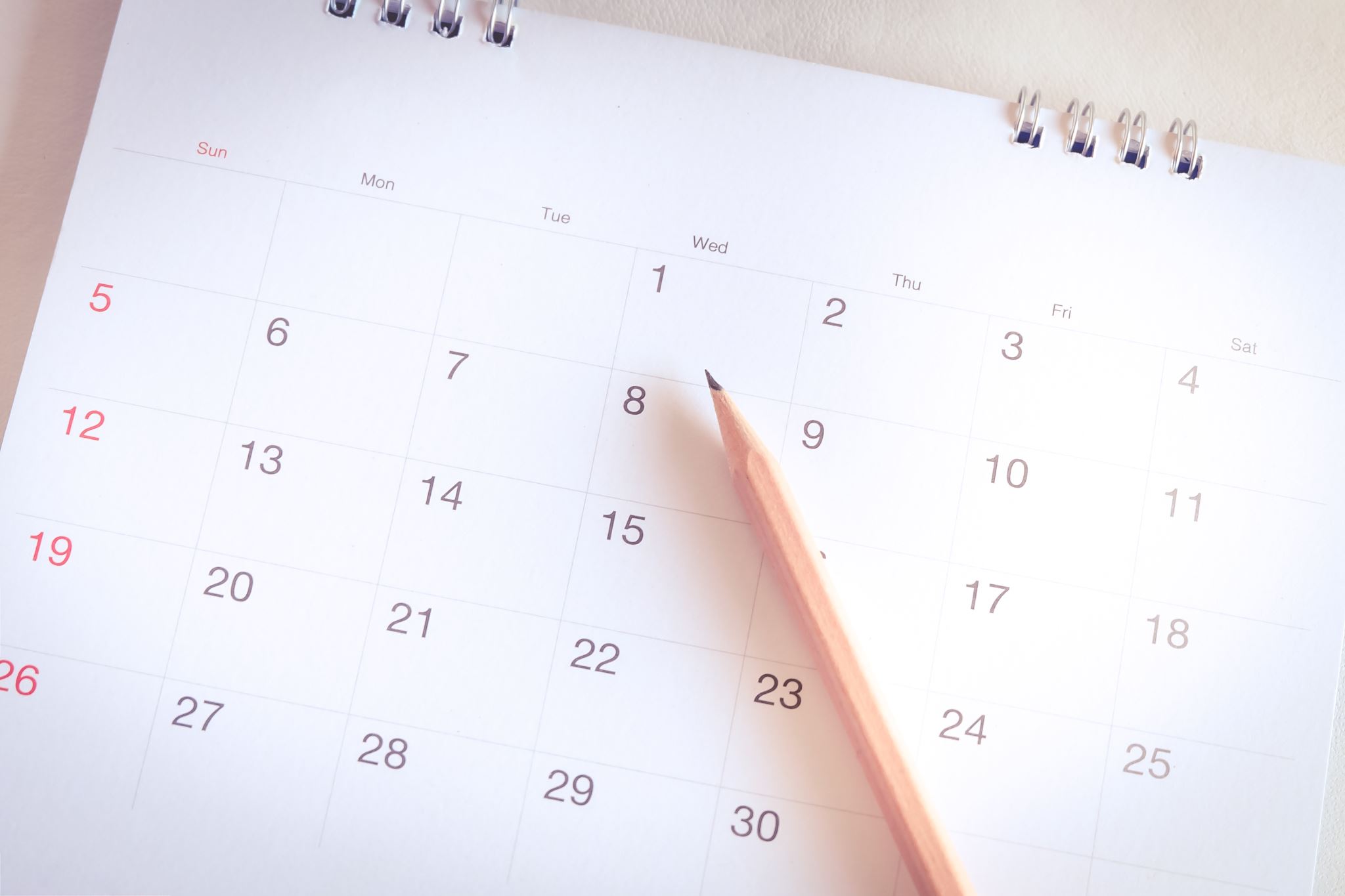 Сроки изучения особенностей семейного воспитания:1.Семьи учащихся 1,5,10 классов, семьи вновь прибывших в класс учащихся – до 1 ноября;2.Семьи, знакомство с которыми уже состоялось ранее – до 1 января
Этапы подготовки и изучения особенностей семейного воспитания
1.Подготовительный (август): создание приказа, раздача бланков изучения особенностей семейного воспитания, бланков отчета об изучении особенностей семейного воспитания
2.Методический (август): методические совещания, совещания, круглые столы с классными руководителями 1-11 классов 
3.Консультационно-разъяснительный (август-сентябрь): консультации для классных руководителей по теме
4.Изучение особенностей семейного воспитания
5.Заслушивание результатов на заседаниях совета учреждения образования по профилактике безнадзорности и правонарушений несовершеннолетних (ноябрь, январь)
Бланк изучения особенностей семейного воспитания
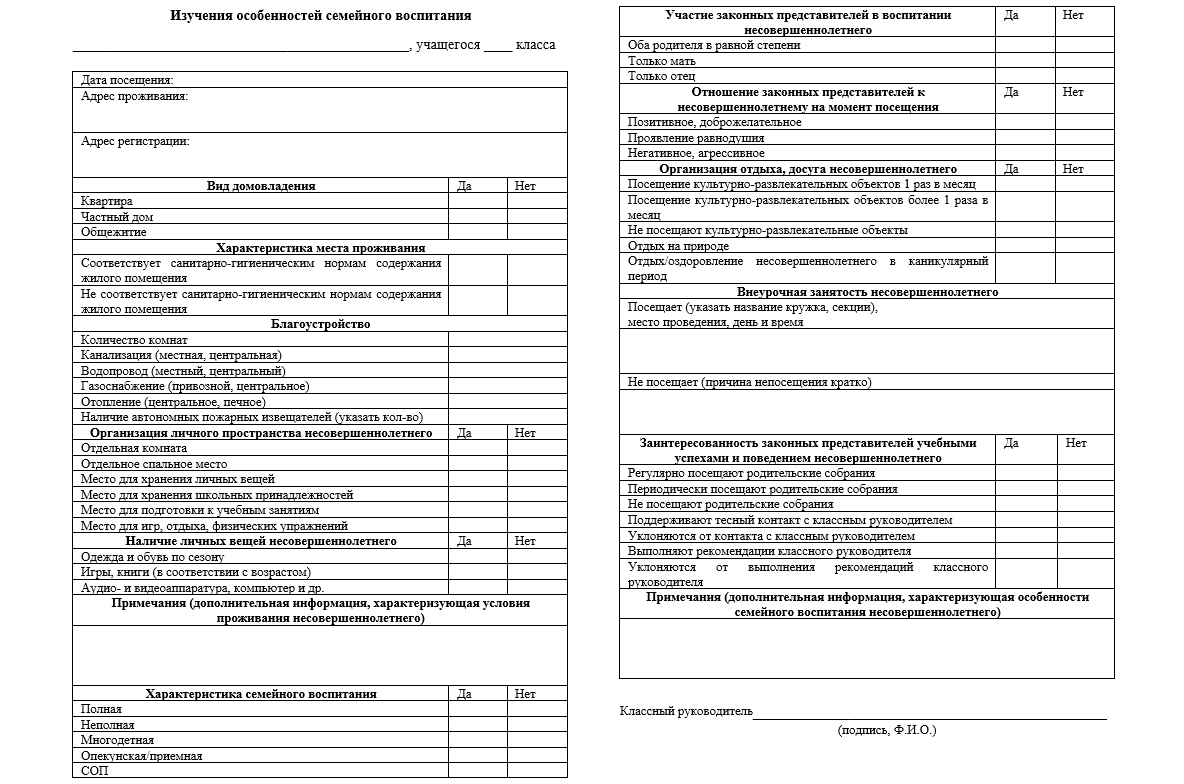 Отчет по изучению особенностей семейного воспитания
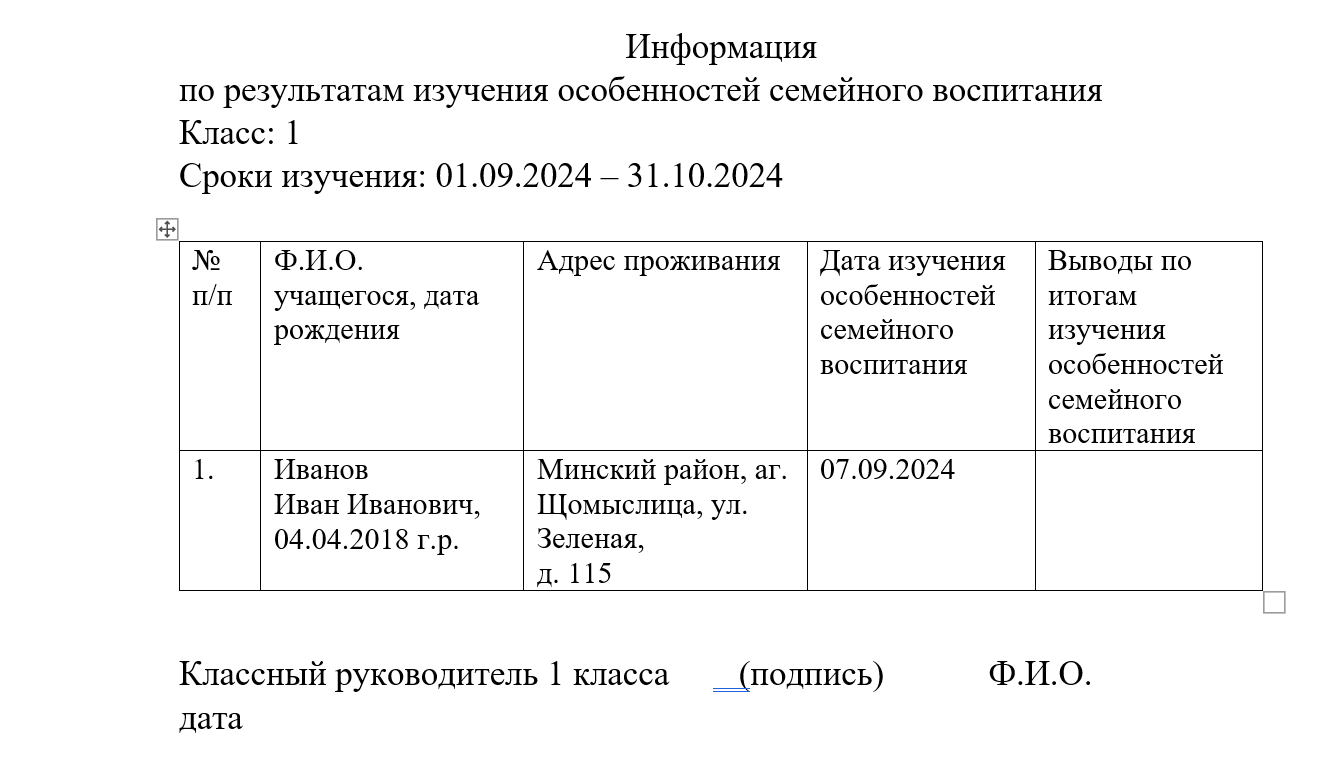 Проблемы при изучении особенностей семейного воспитания:
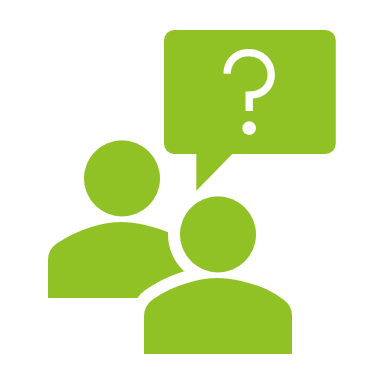 Родители препятствуют изучению особенностей семейного воспитания